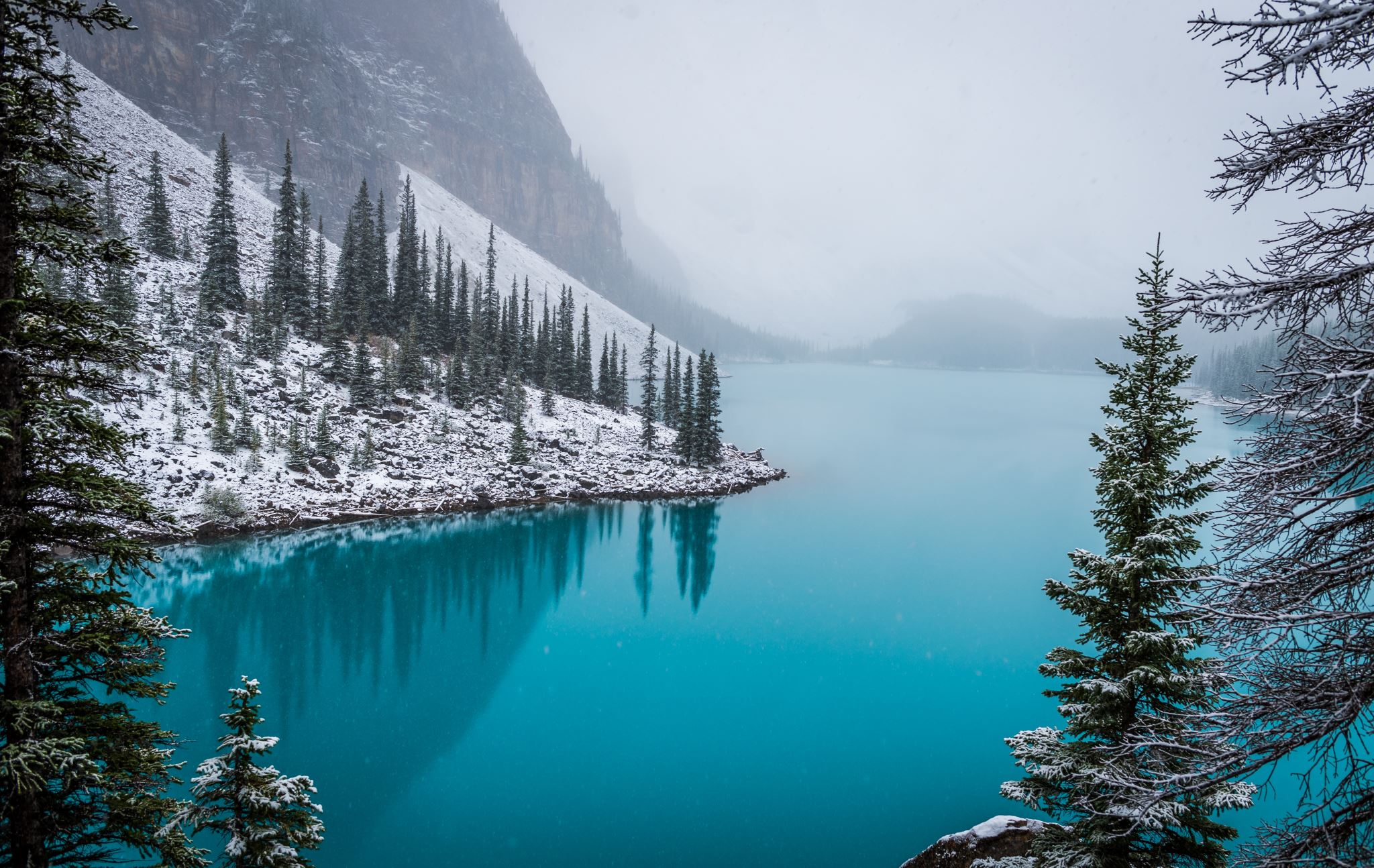 CSC 113Files Part 2
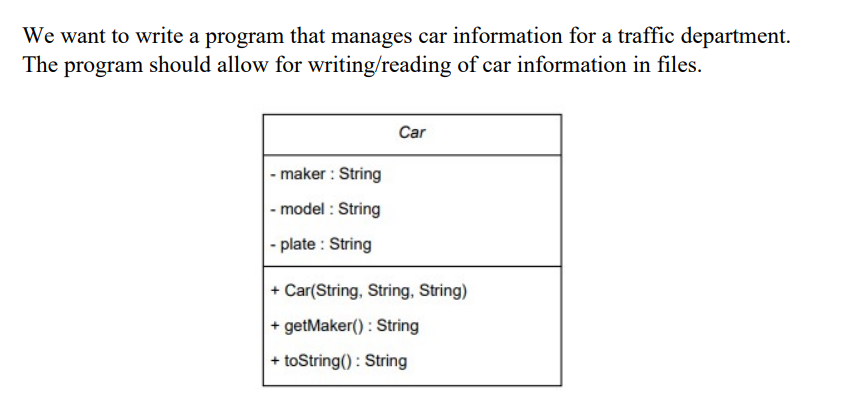 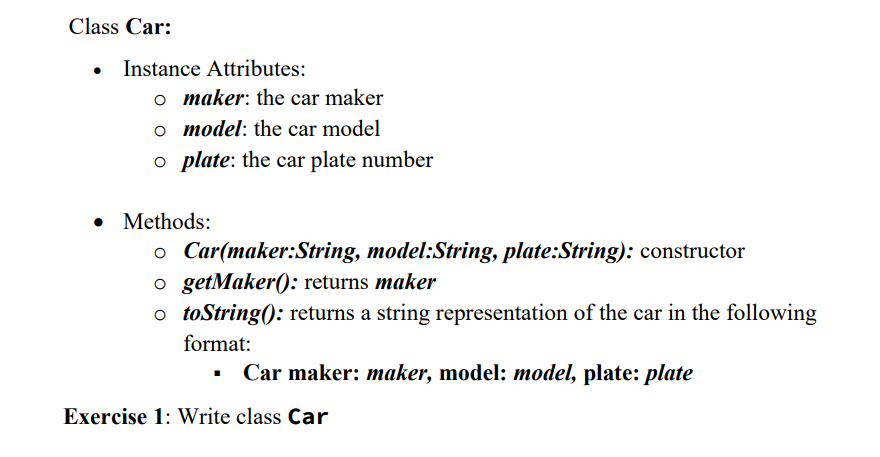 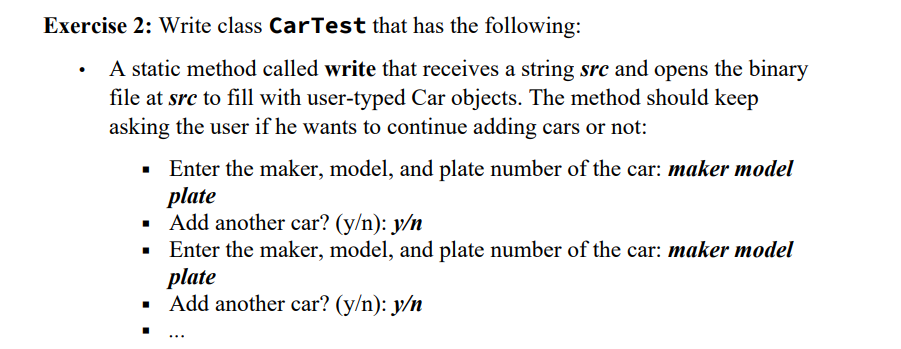 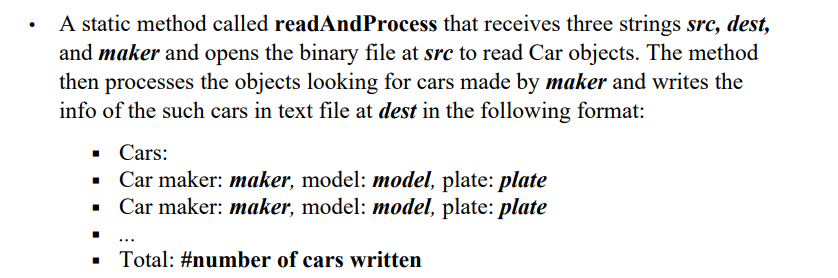 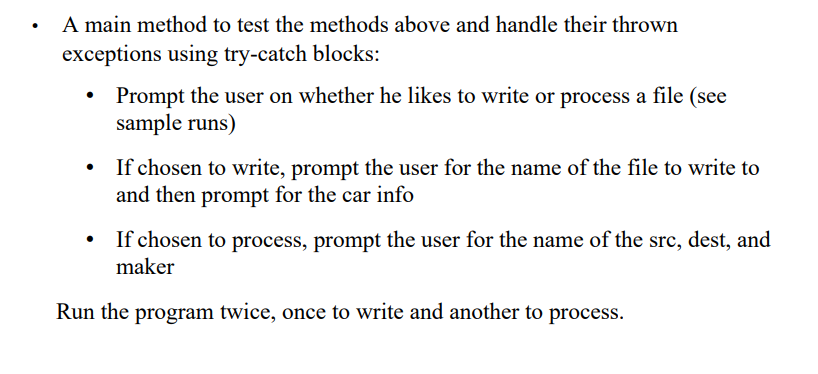 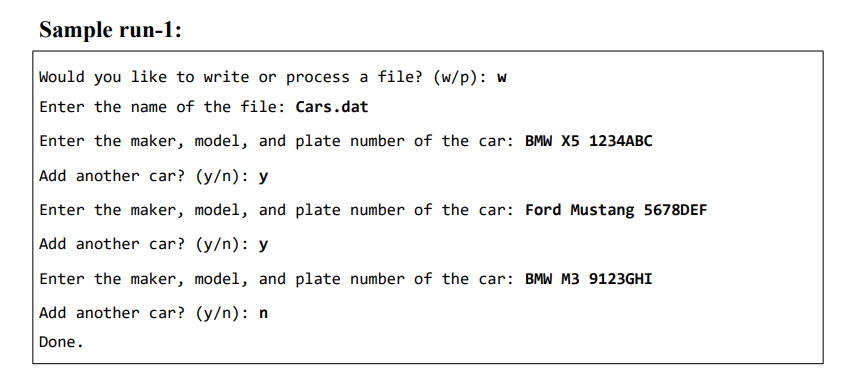 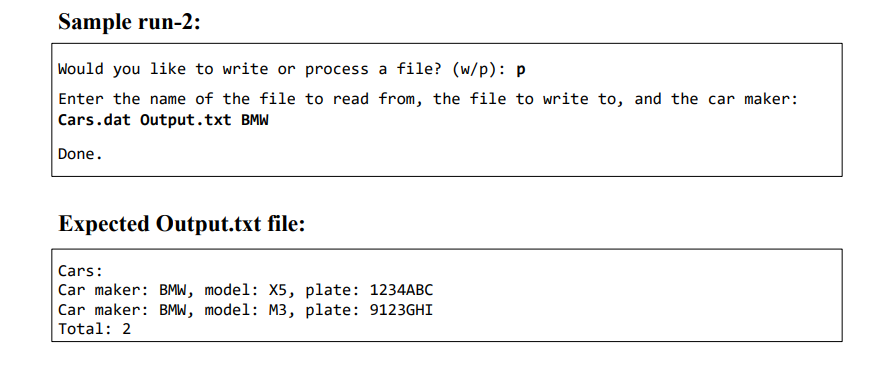 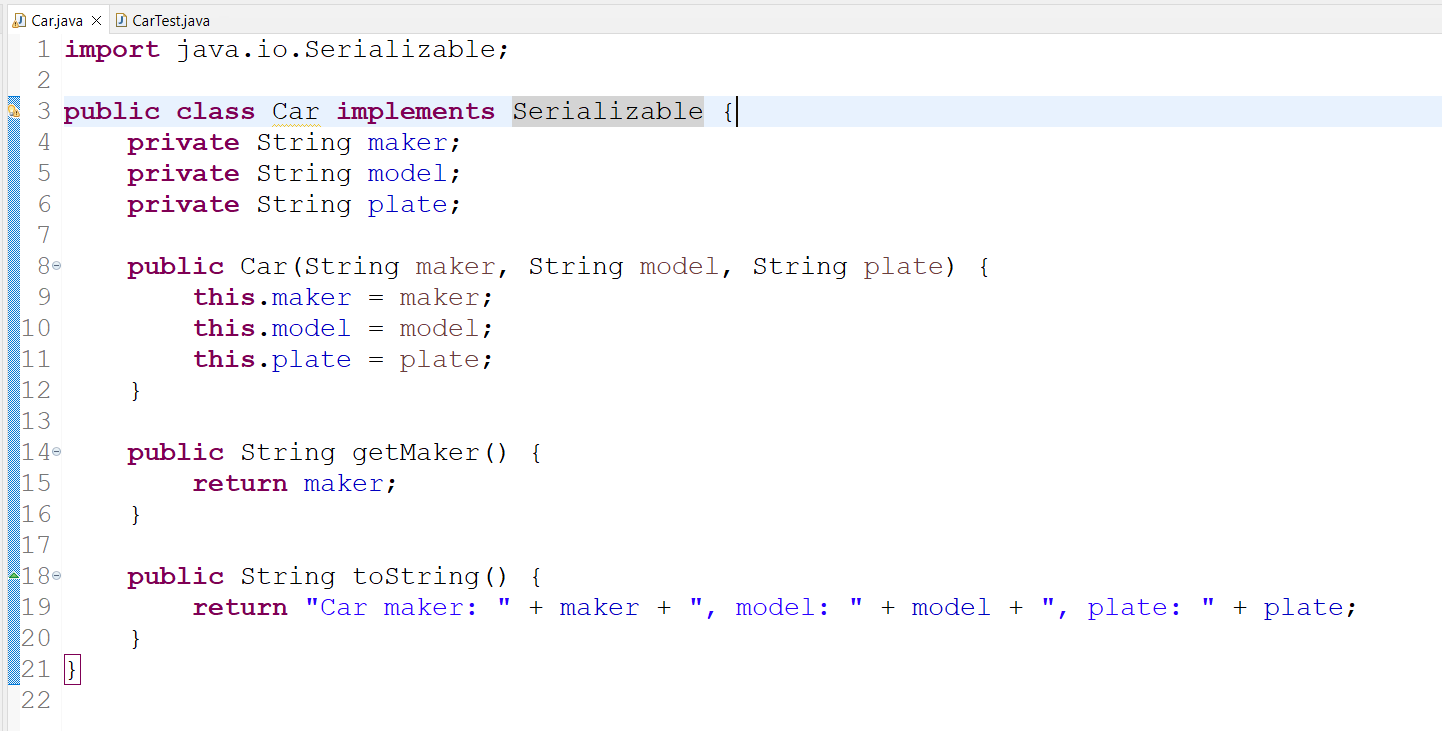 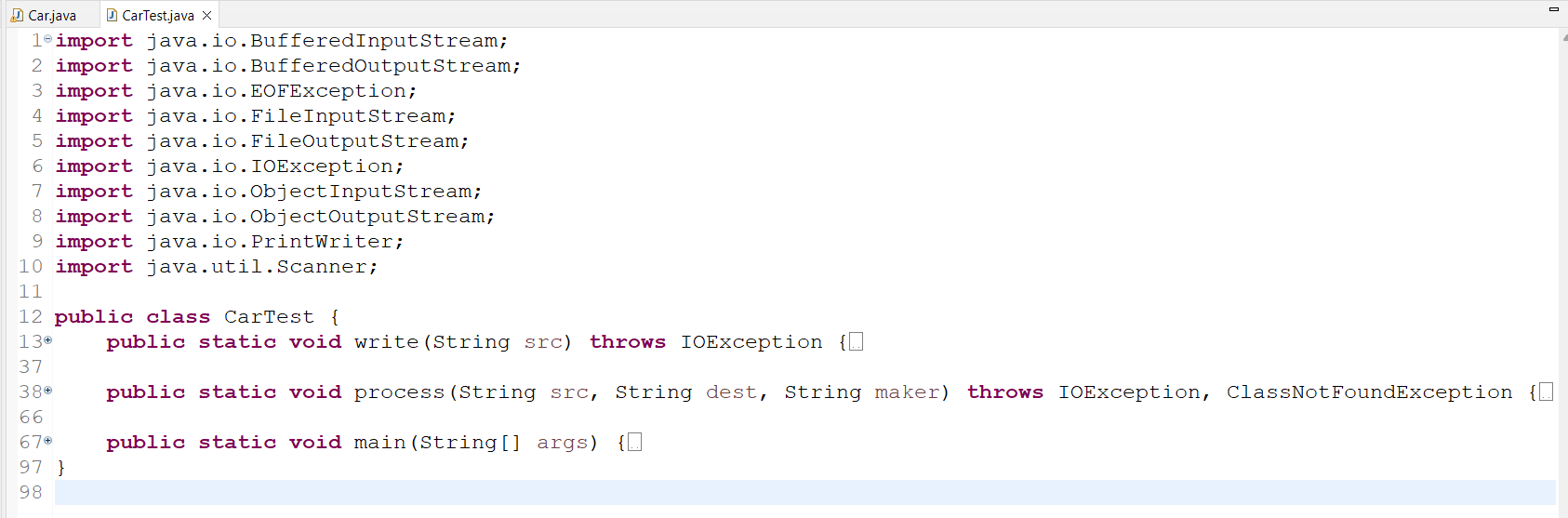 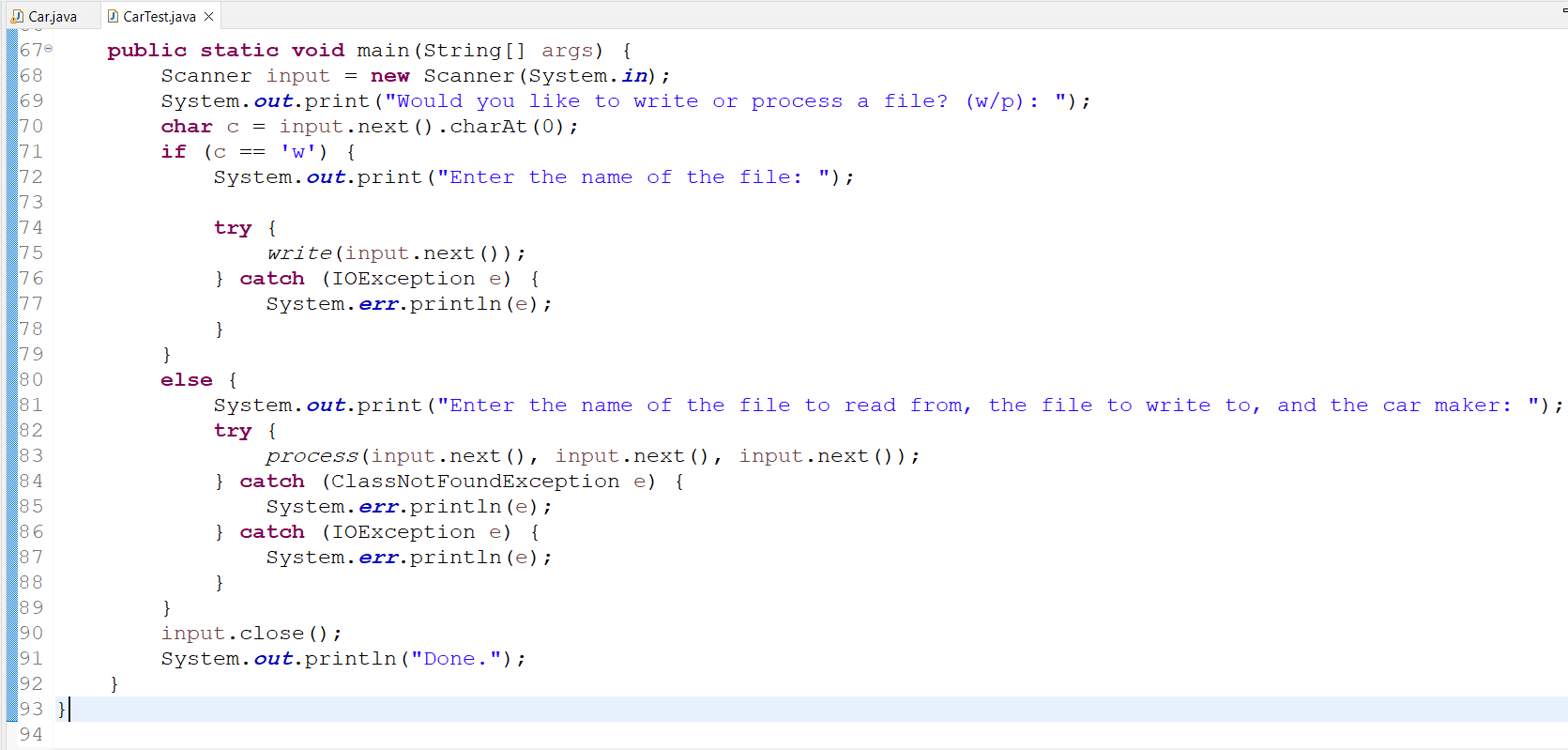 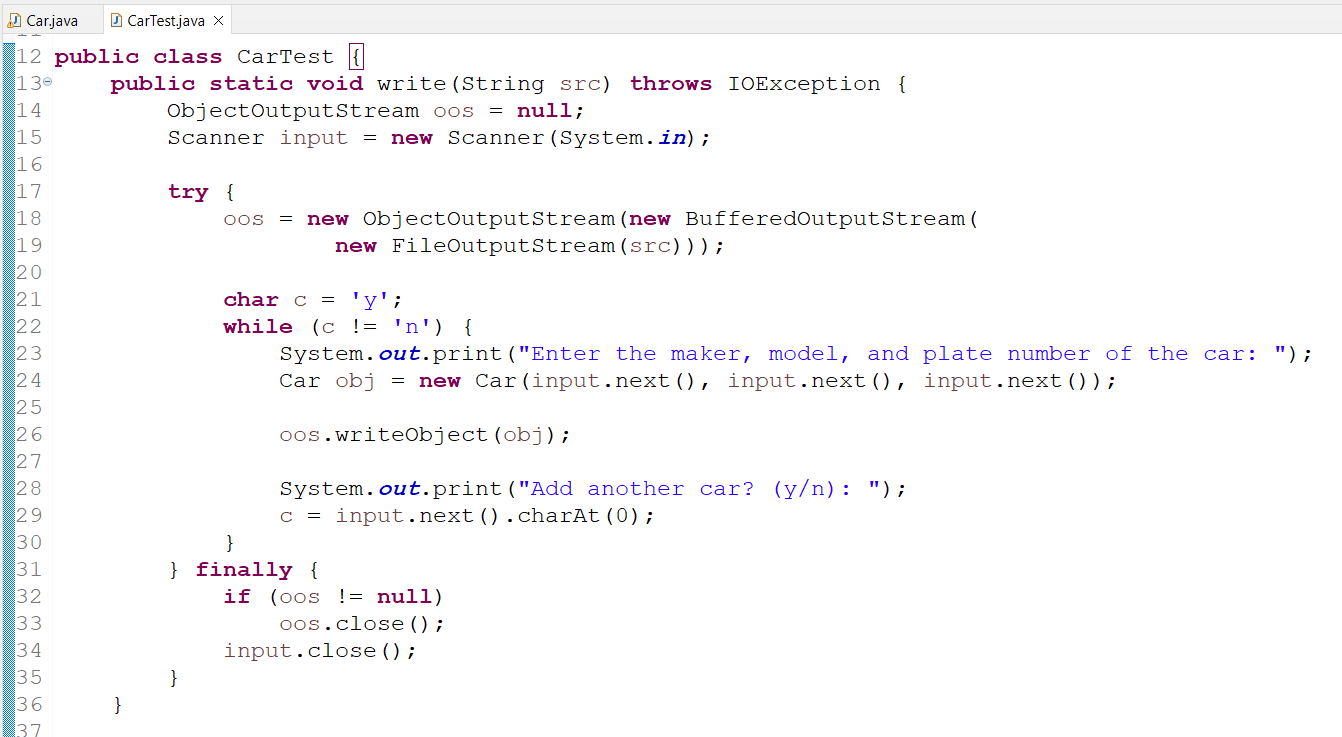 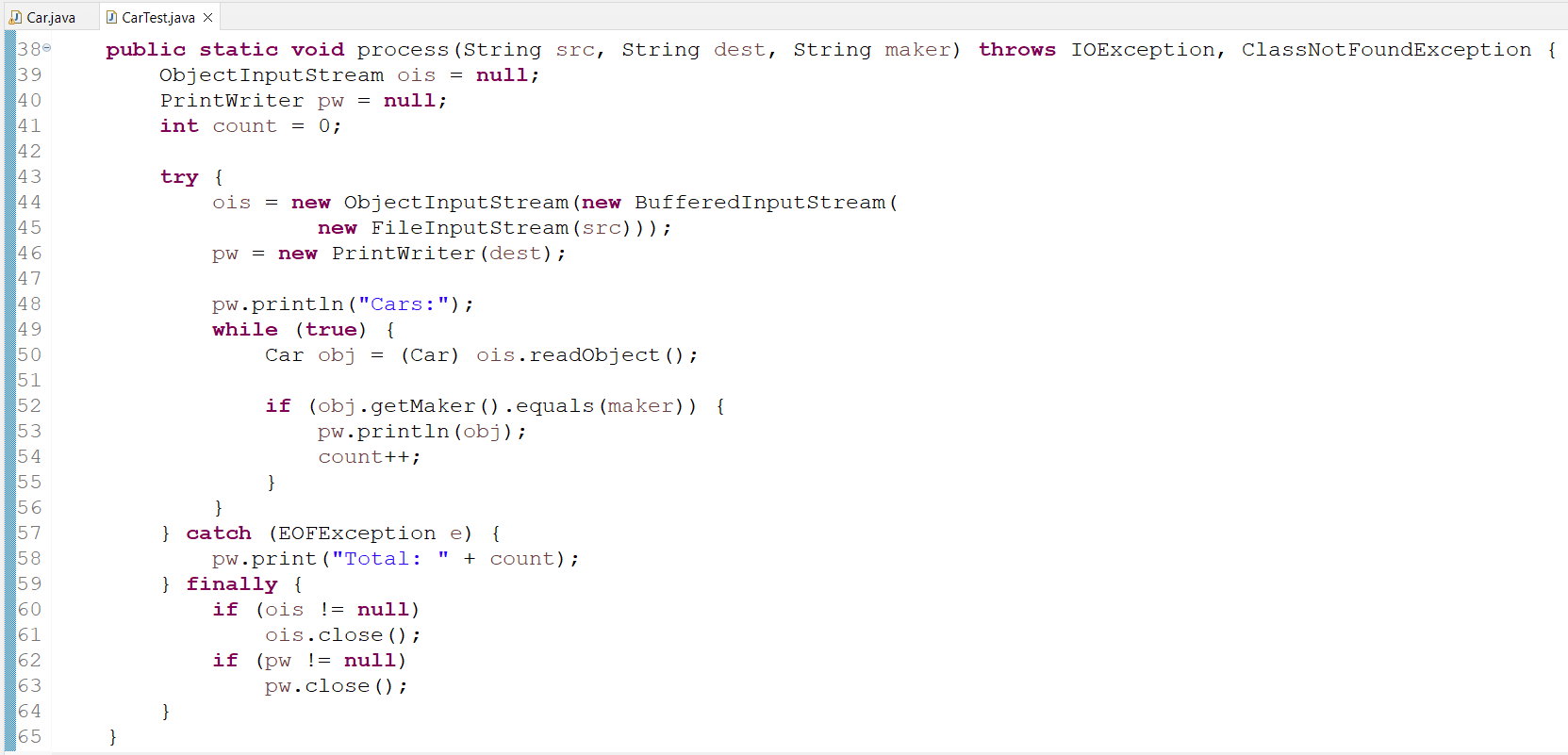 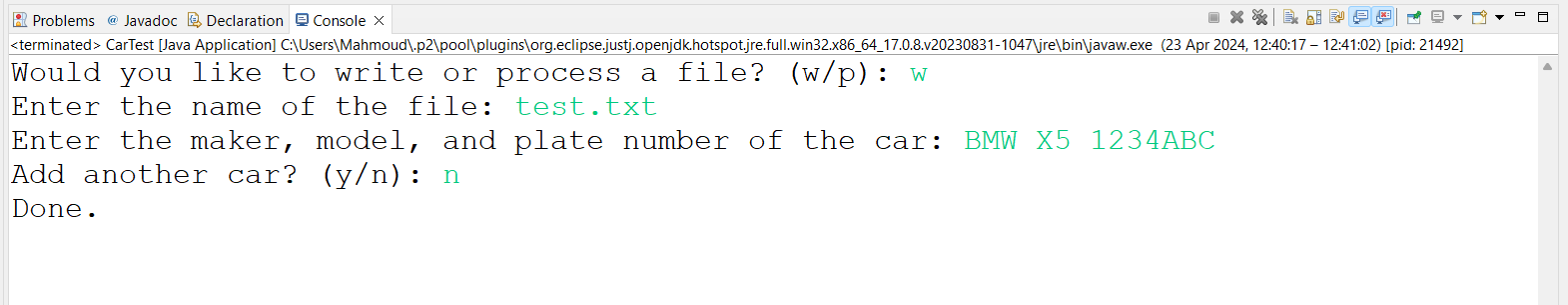 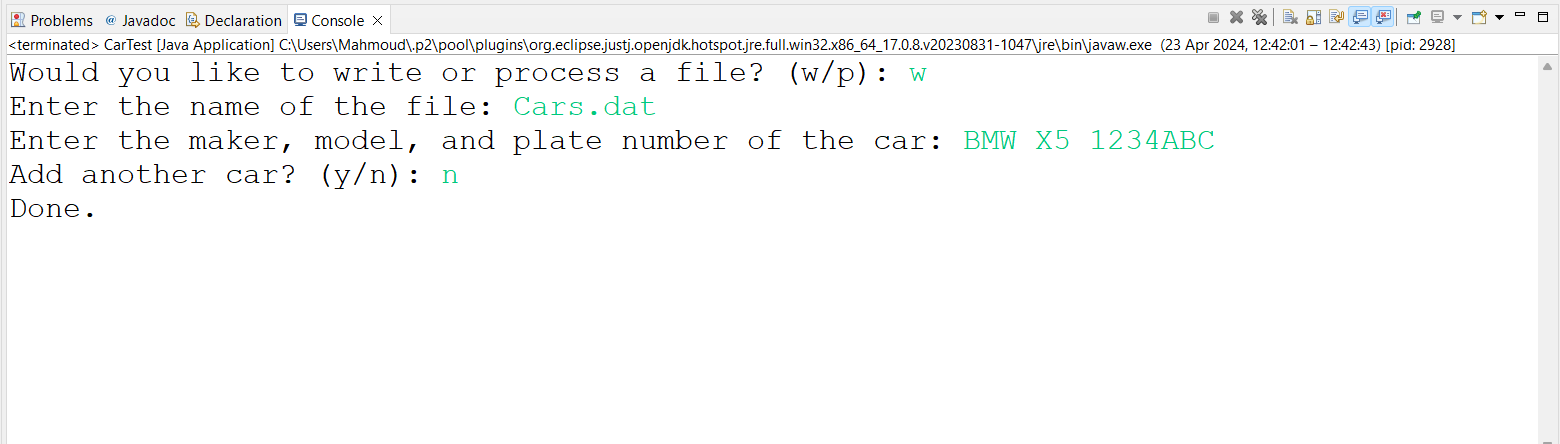 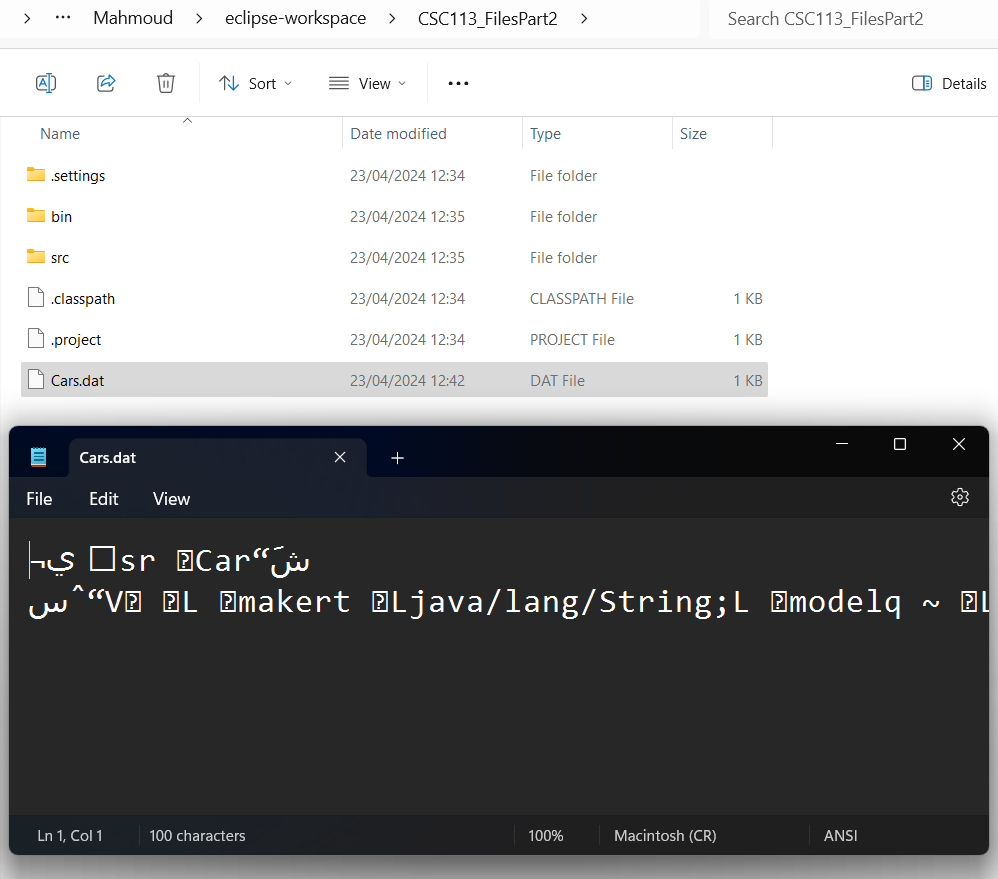 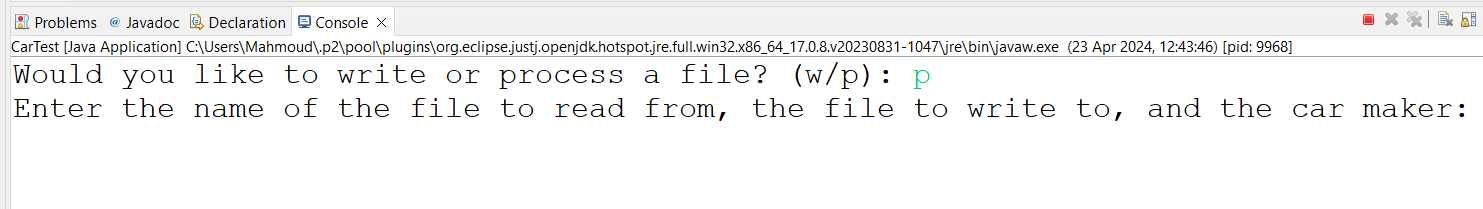 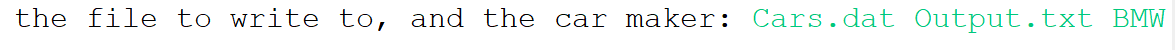 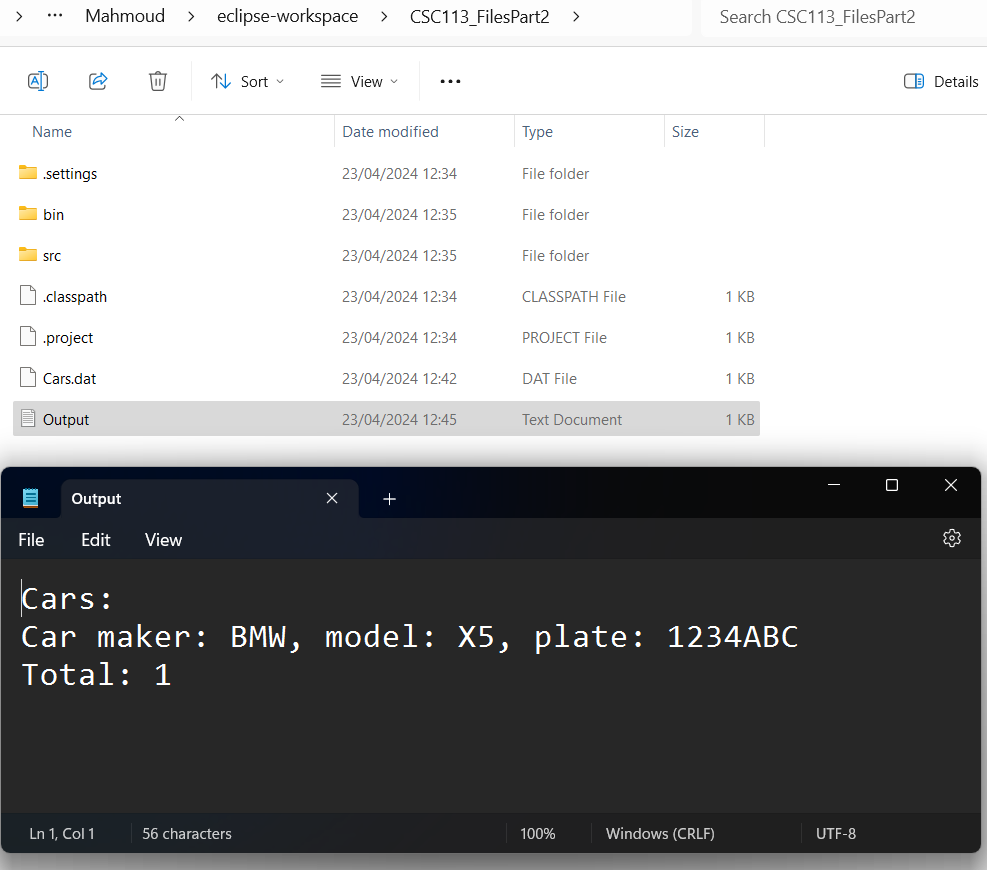